Experiencing the PJD’s
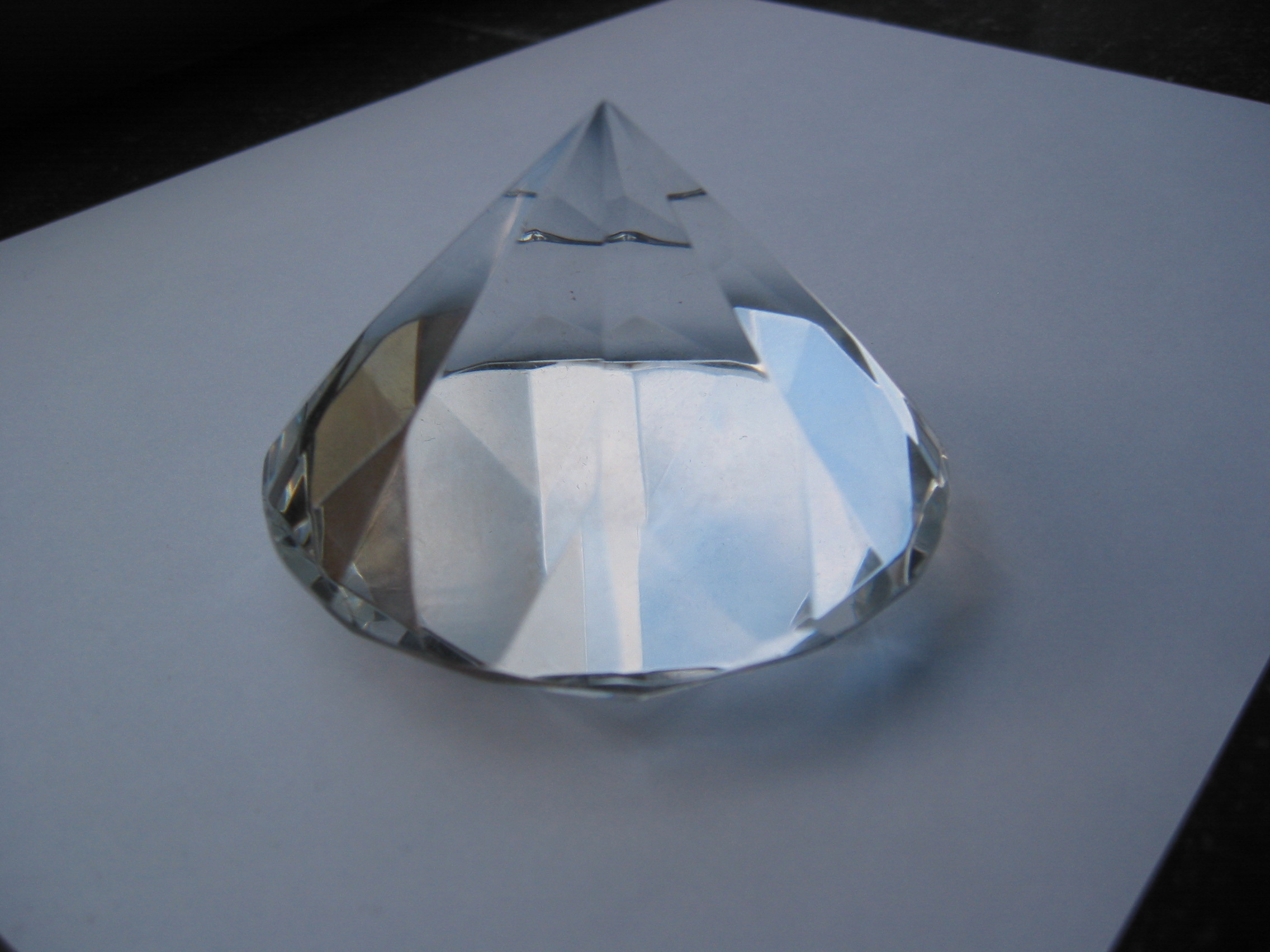 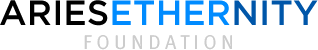 PGD nr (1)
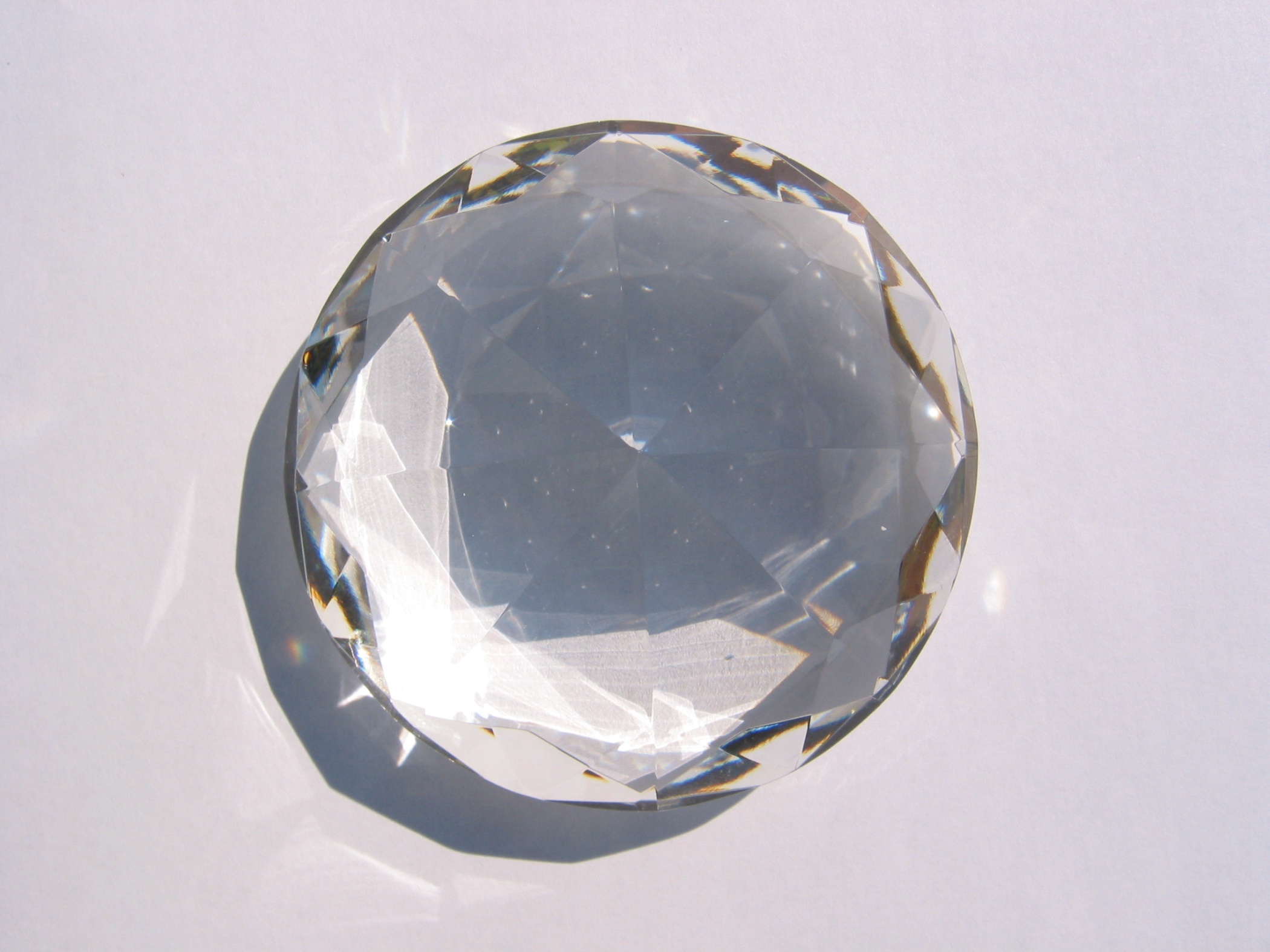 (1)
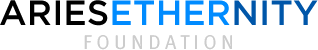 PGD nr (2)
(2)
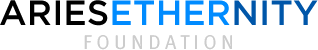 PGD  nr (3)
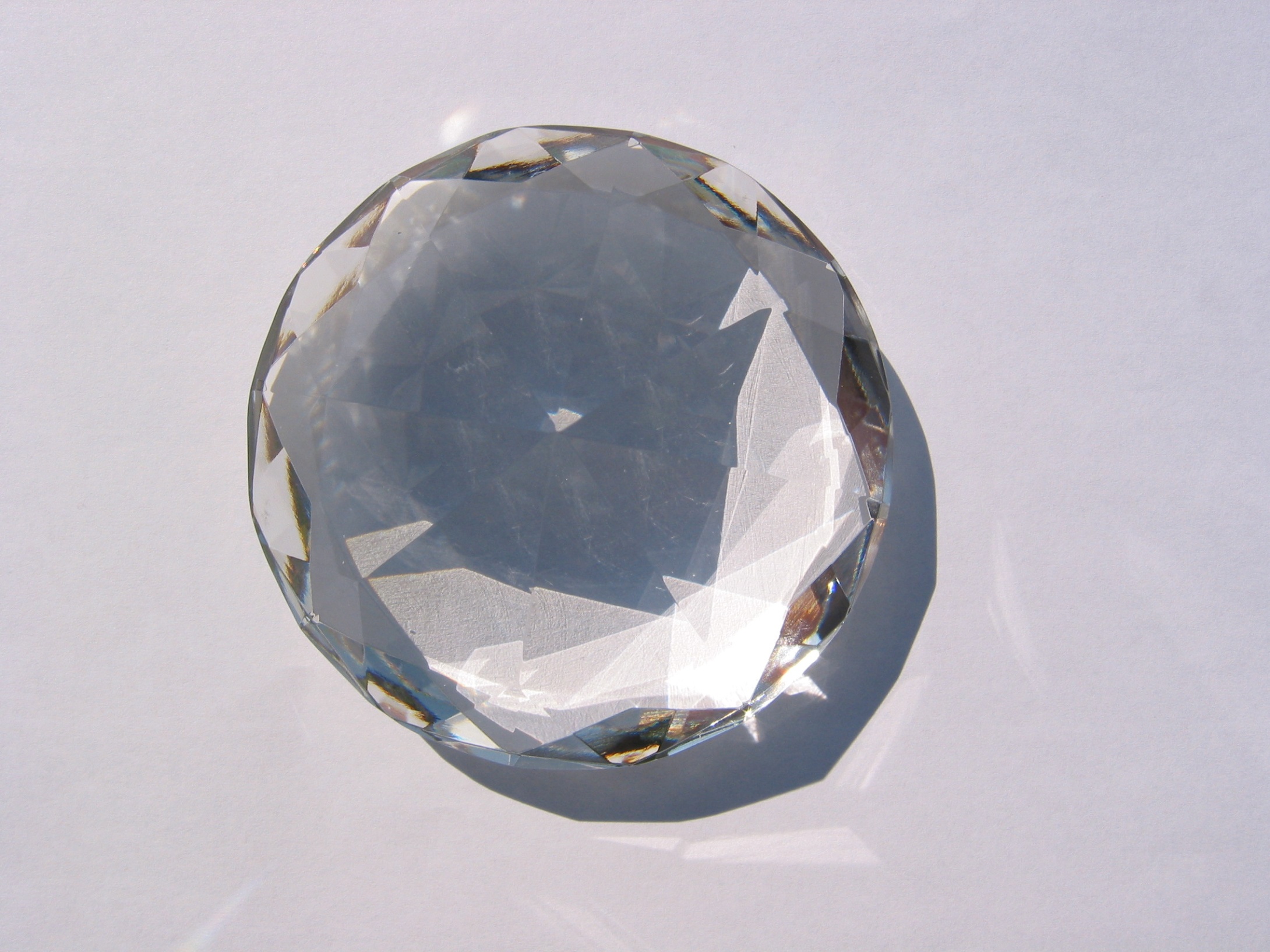 (3)
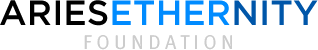 PGD nr (4)
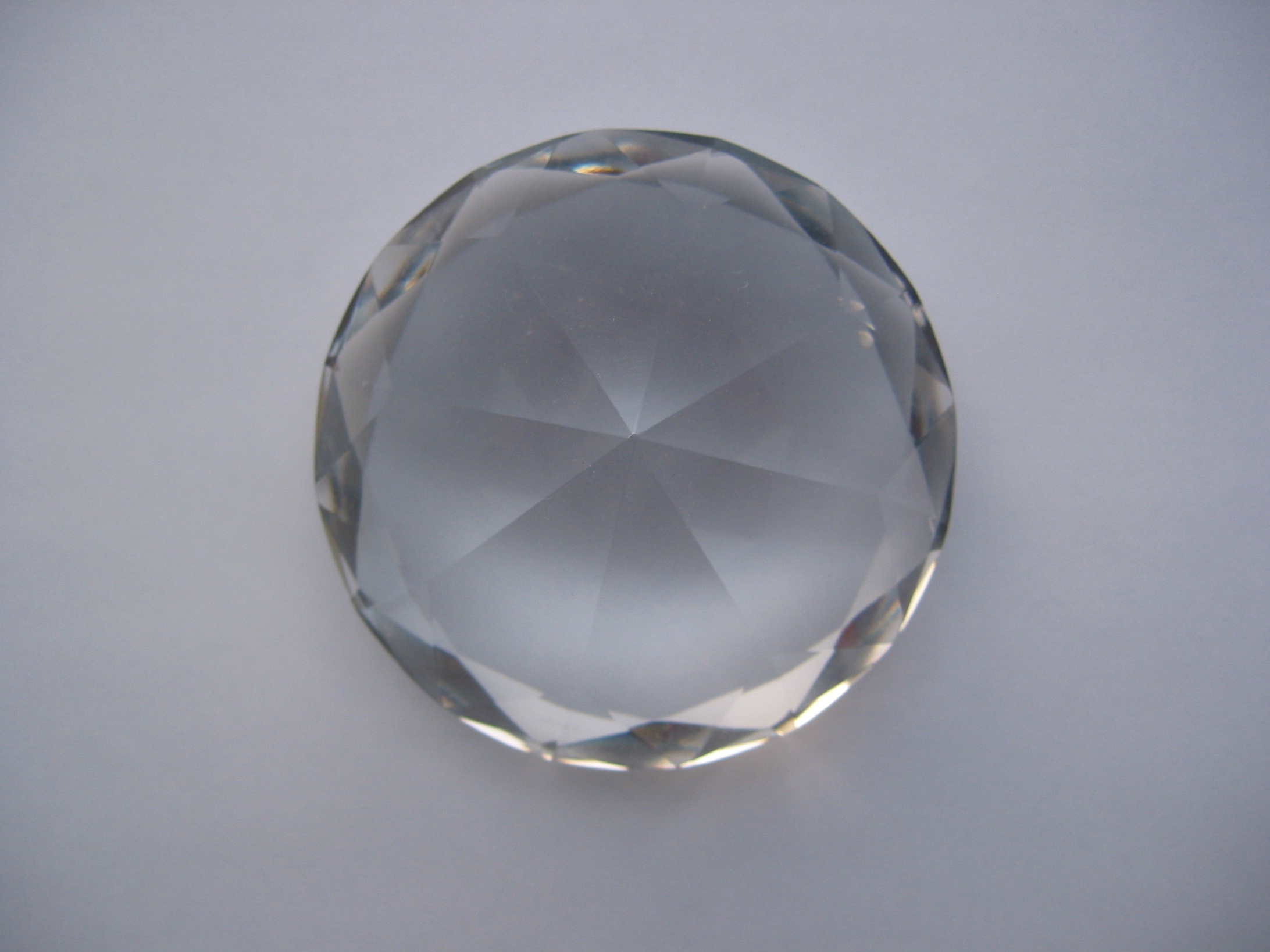 (4)
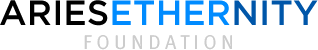 PGD  nr (5)
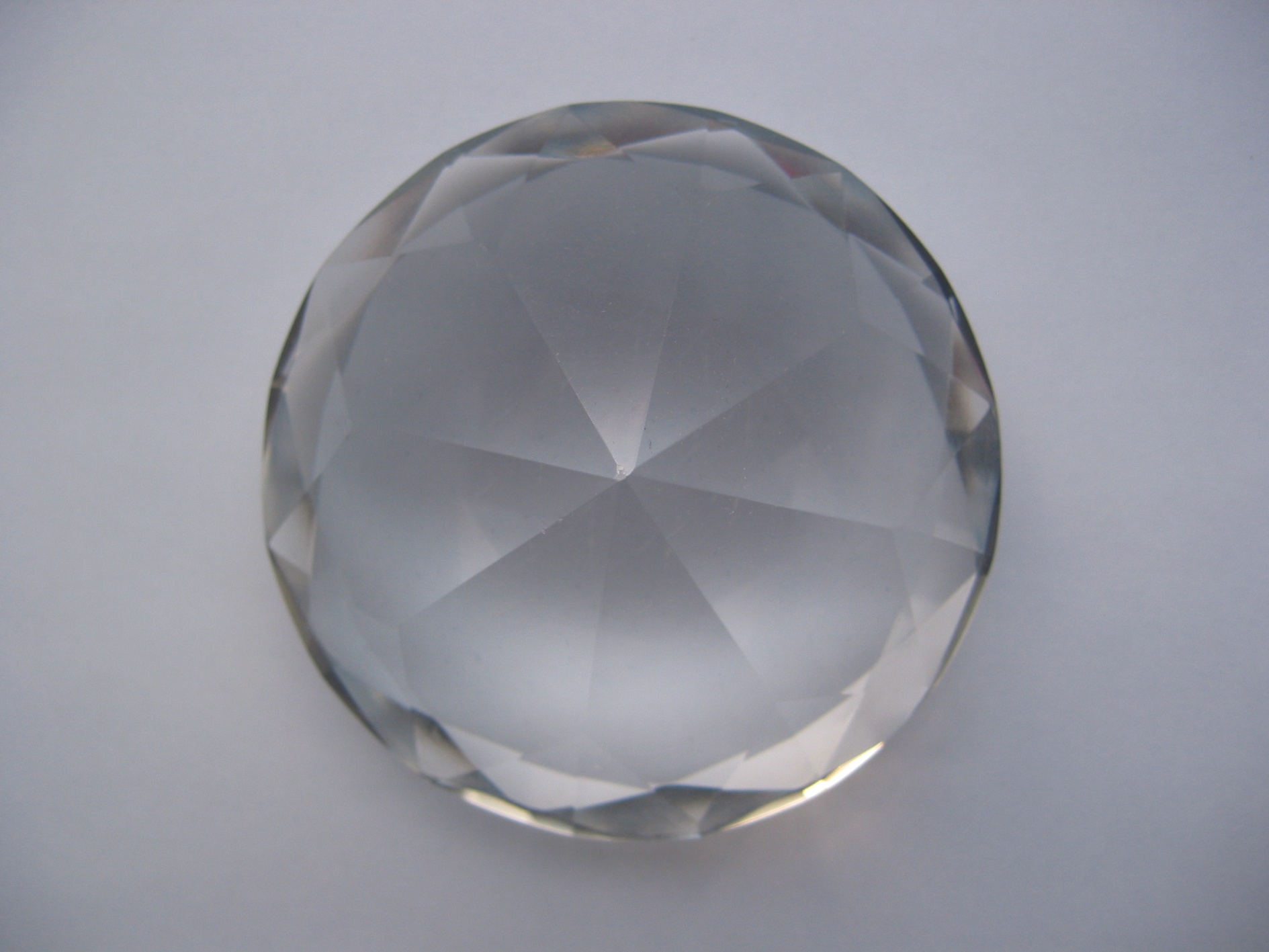 (5)
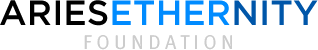 PGD  nr (6)
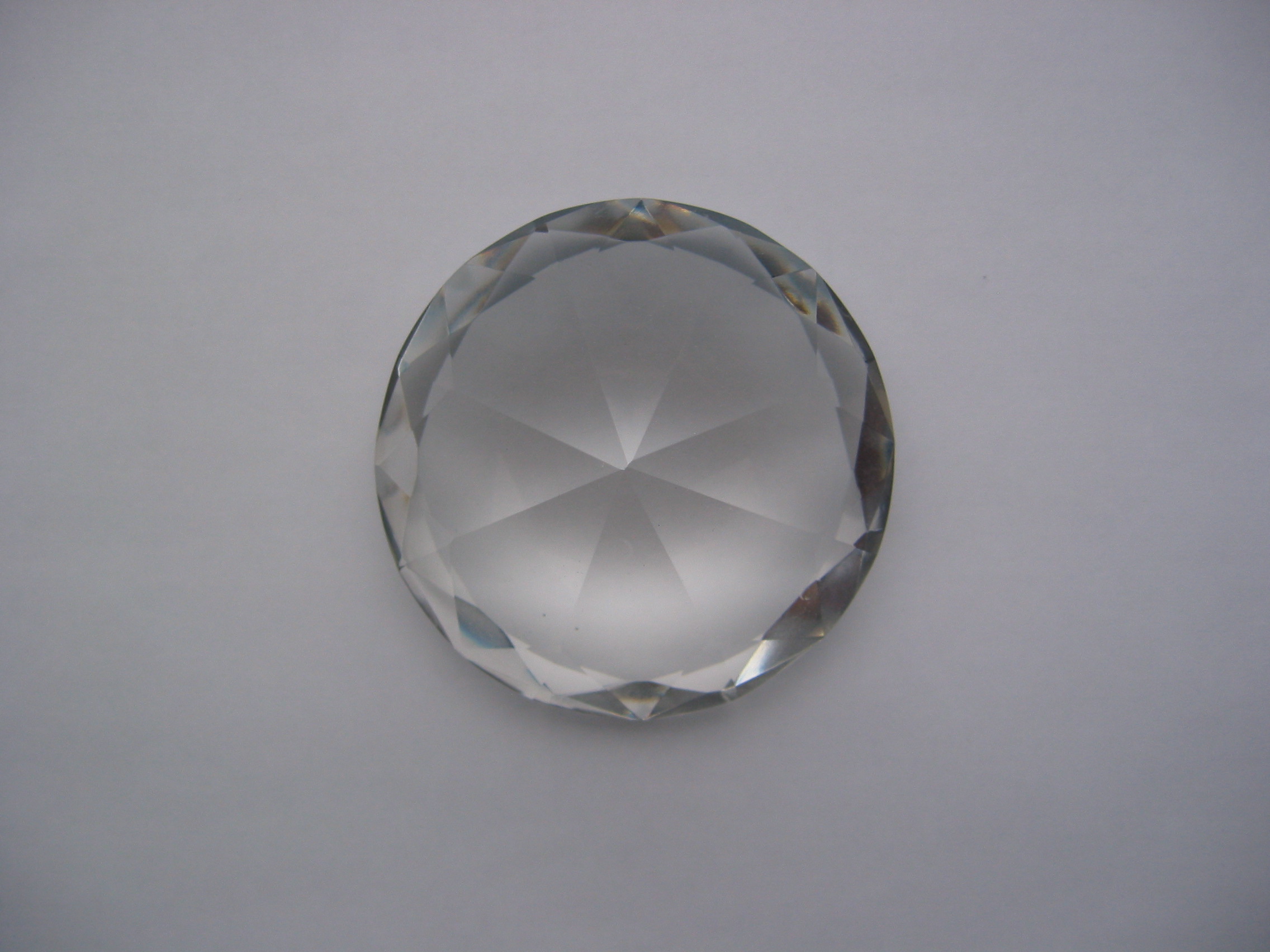 (6)
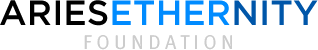 PGD  nr (7)
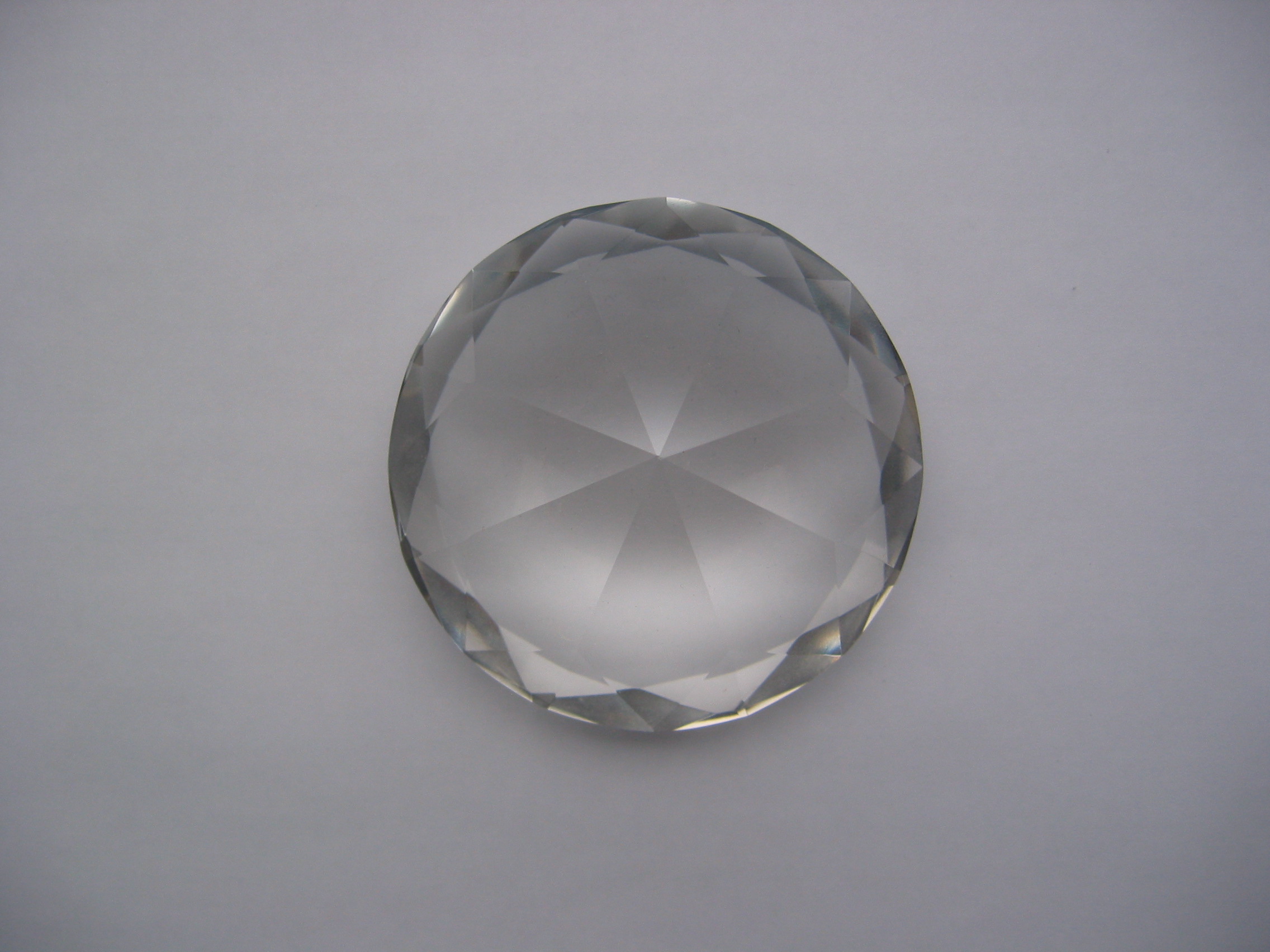 (7)
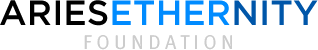